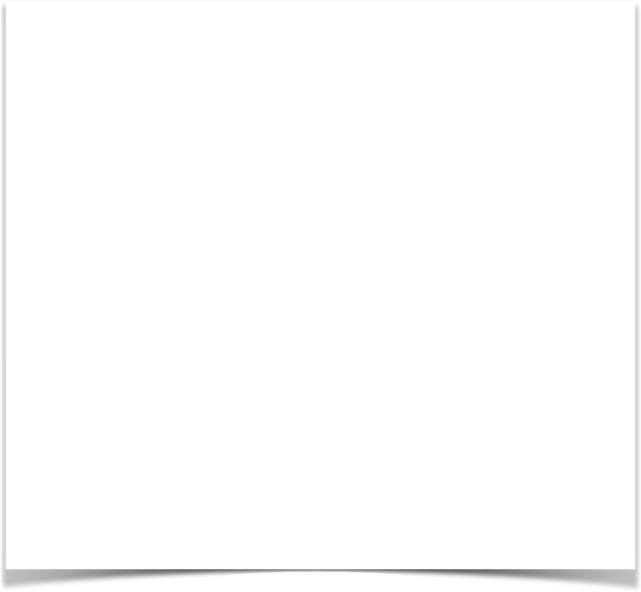 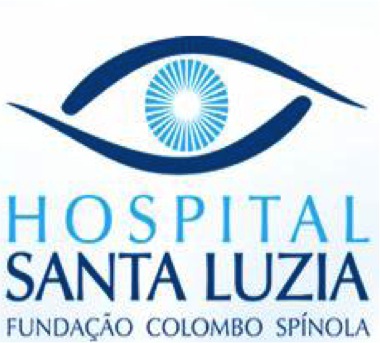 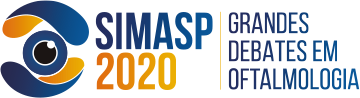 Autor: Leonardo Pimenta de OliveiraInstituição: Hospital Santa Luzia / Fundação Colombo SpínolaSalvador-Ba
Catarata Lamelar


A catarata lamelar é o tipo morfológico mais comum de catarata zonular em crianças. É caracterizada por uma camada de opacidade entre o núcleo transparente e o córtex. Vista de frente, tem a forma de um disco. Pode haver opacidade arqueadas ao redor no equador das lamelas. 

É bilateral e simétrica e a acuidade visual depende do tamanho e da densidade da opacidade. A catarata lamelar ocorre por causa de uma agressão transitória do cristalino durante a embriogênese. Pode também ter herança autossômica dominante.
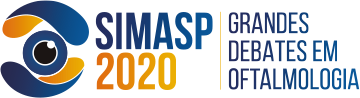 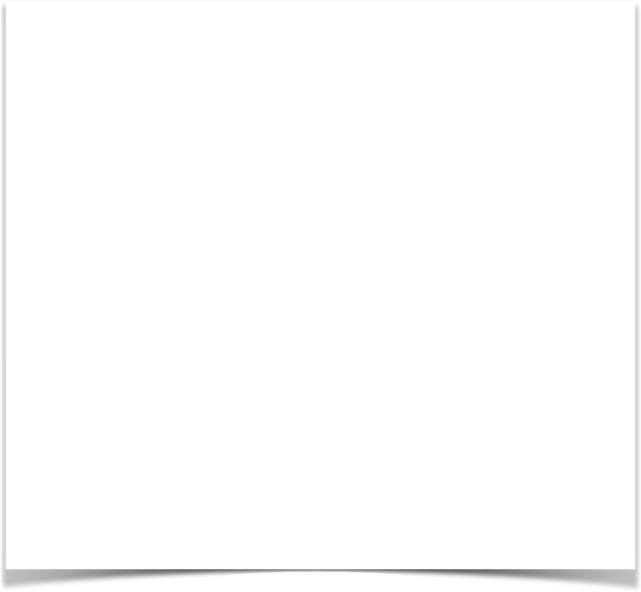 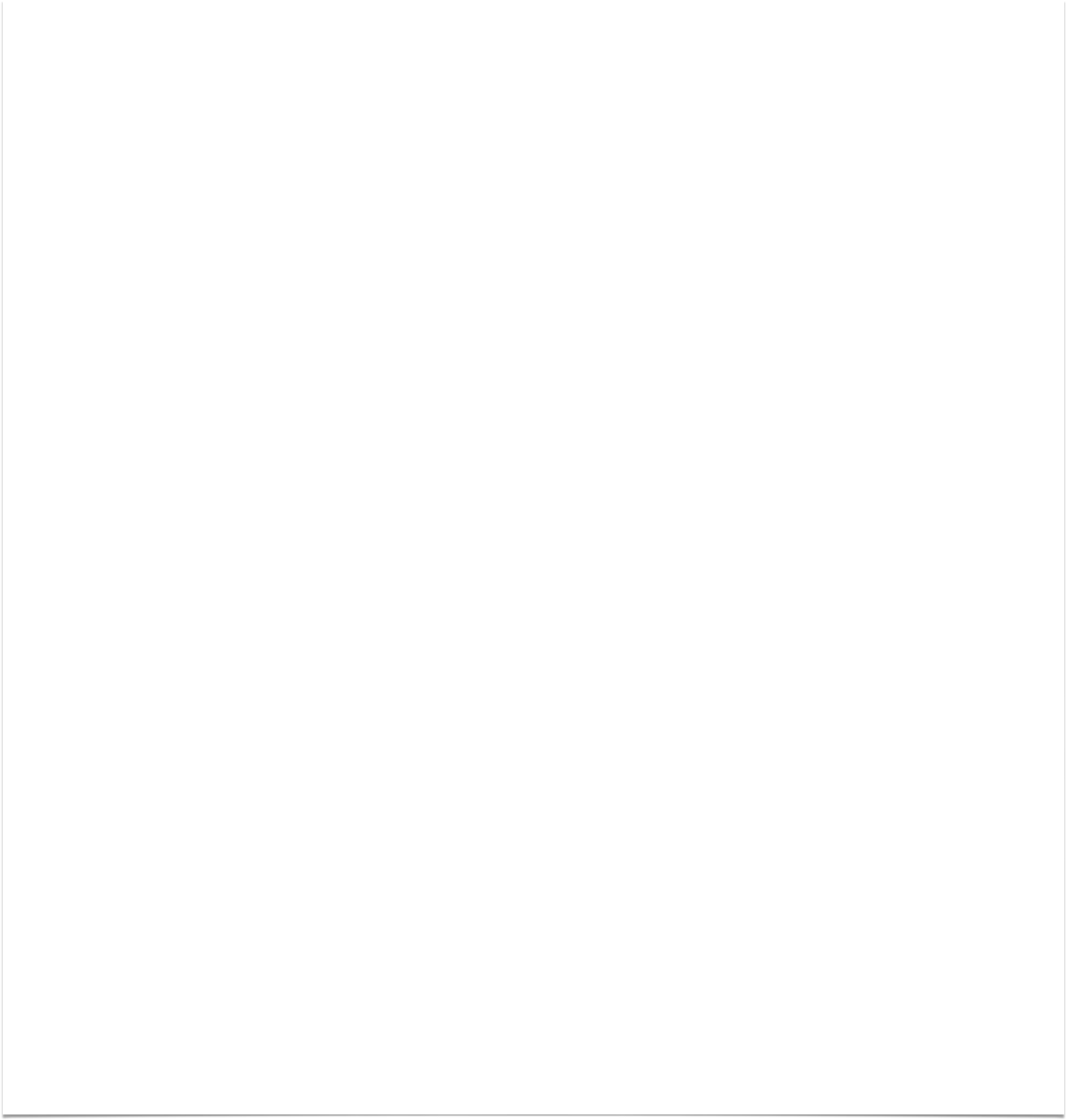 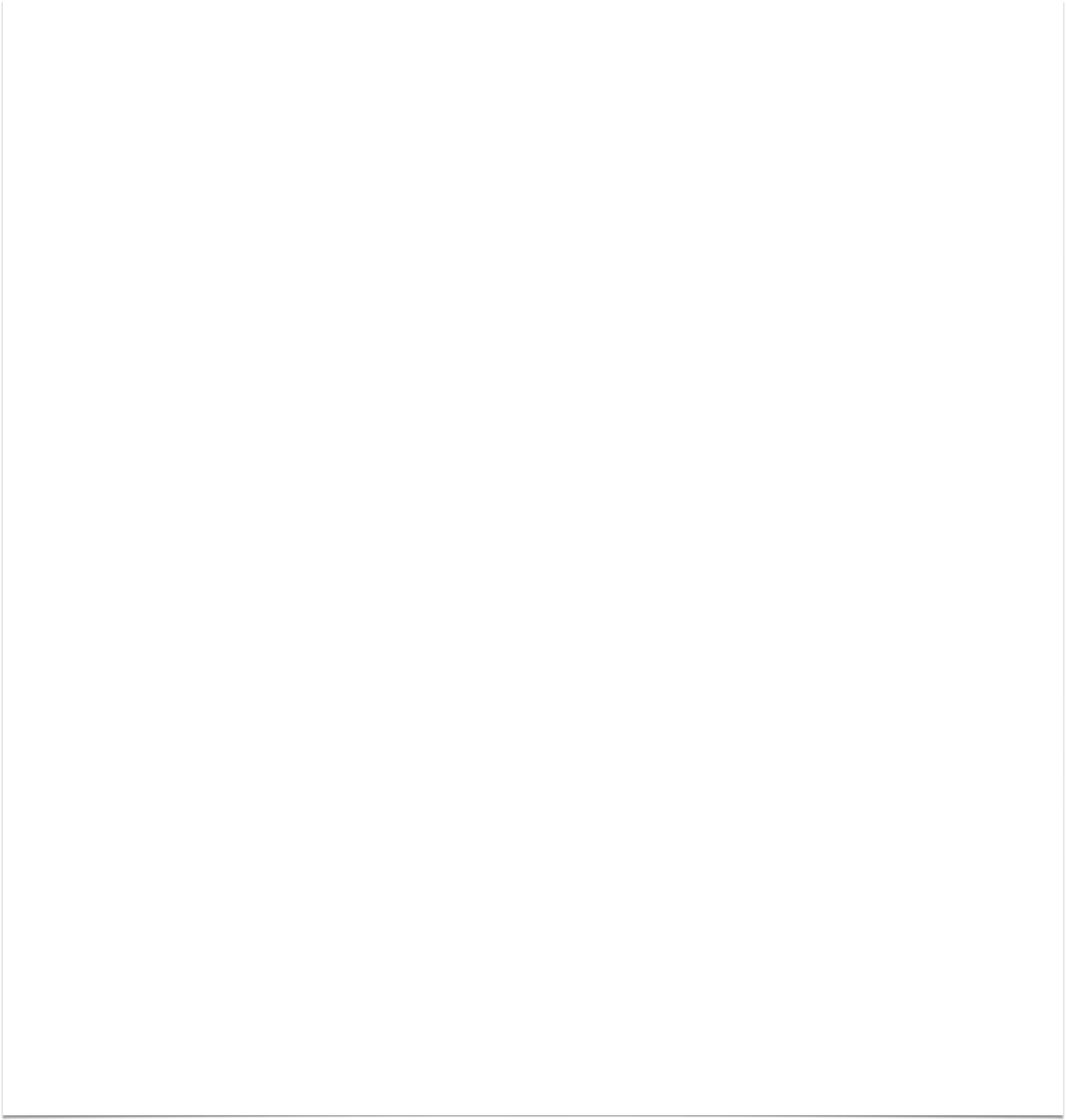 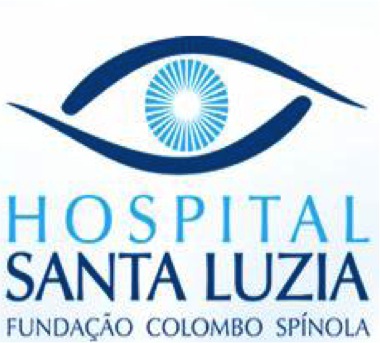 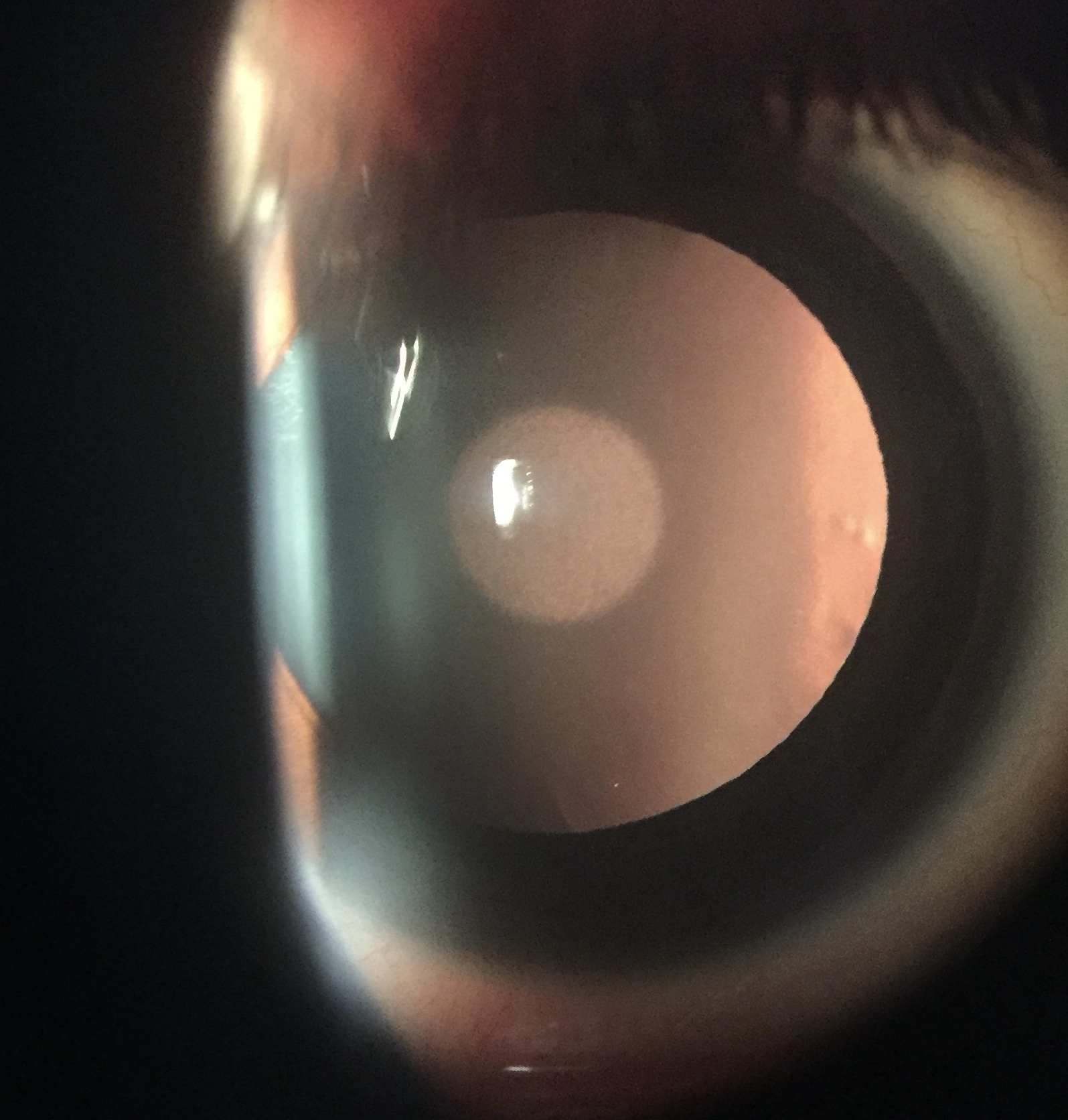 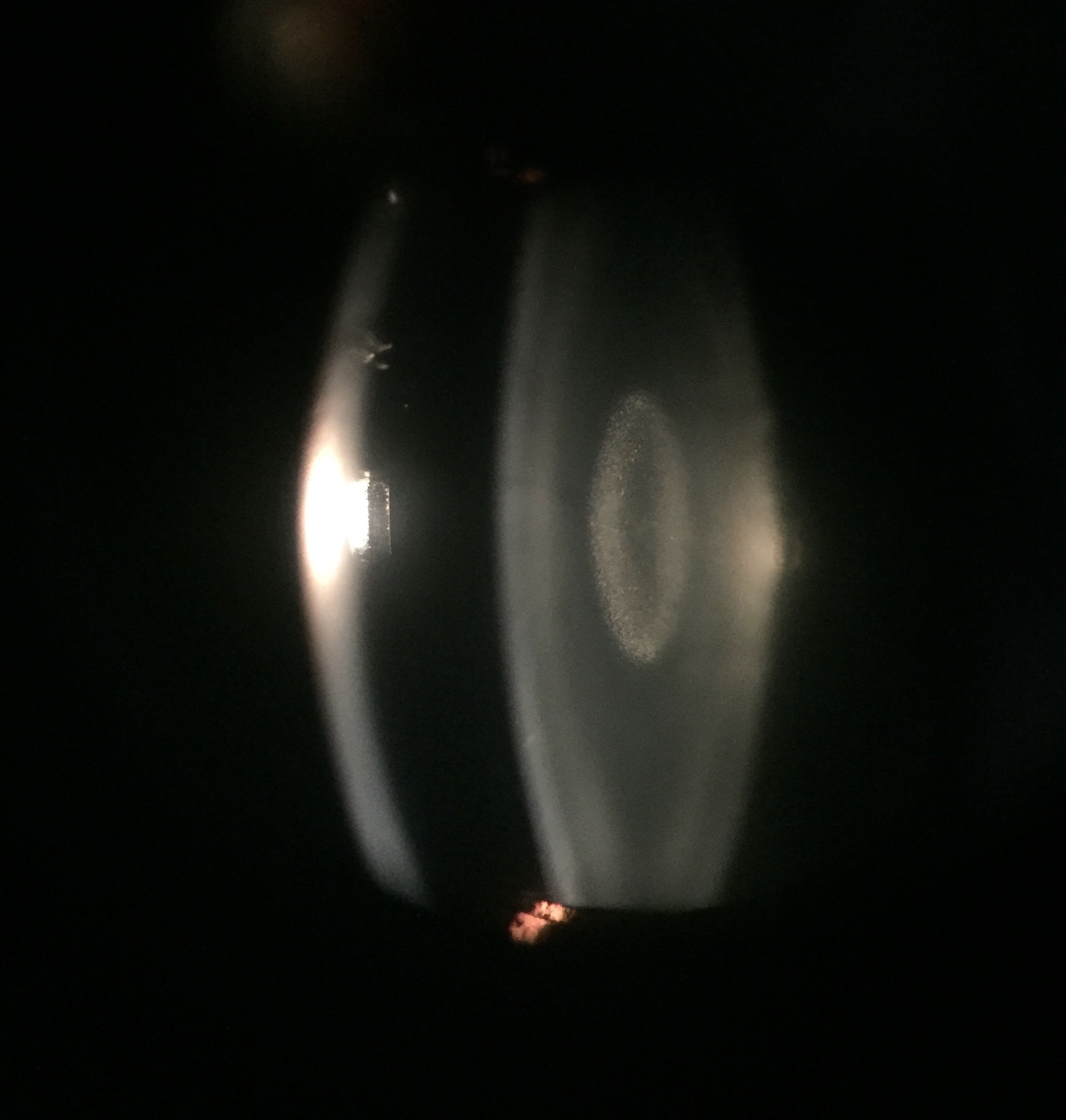